GEO PROJEKTNI DAN„Tla pod našimi nogami“
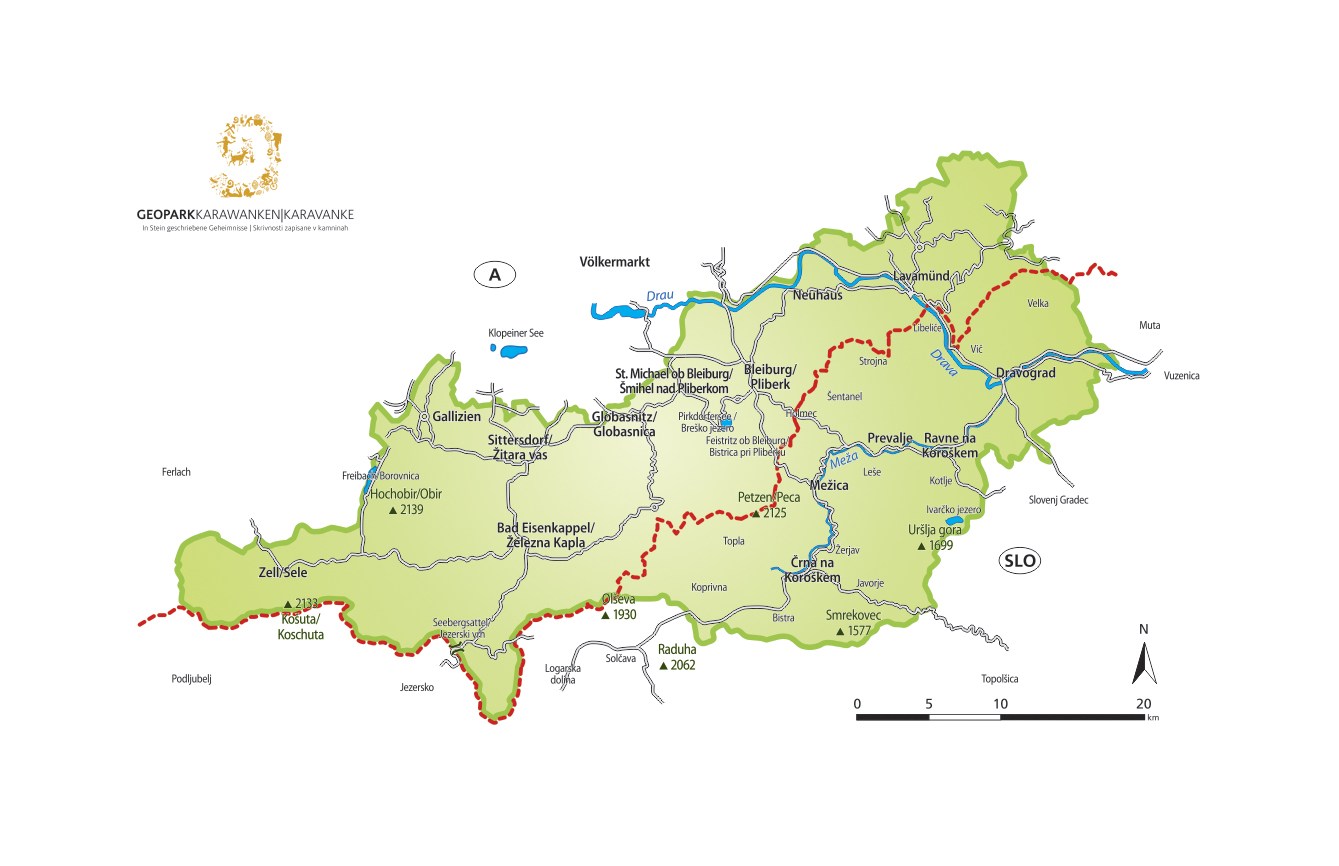 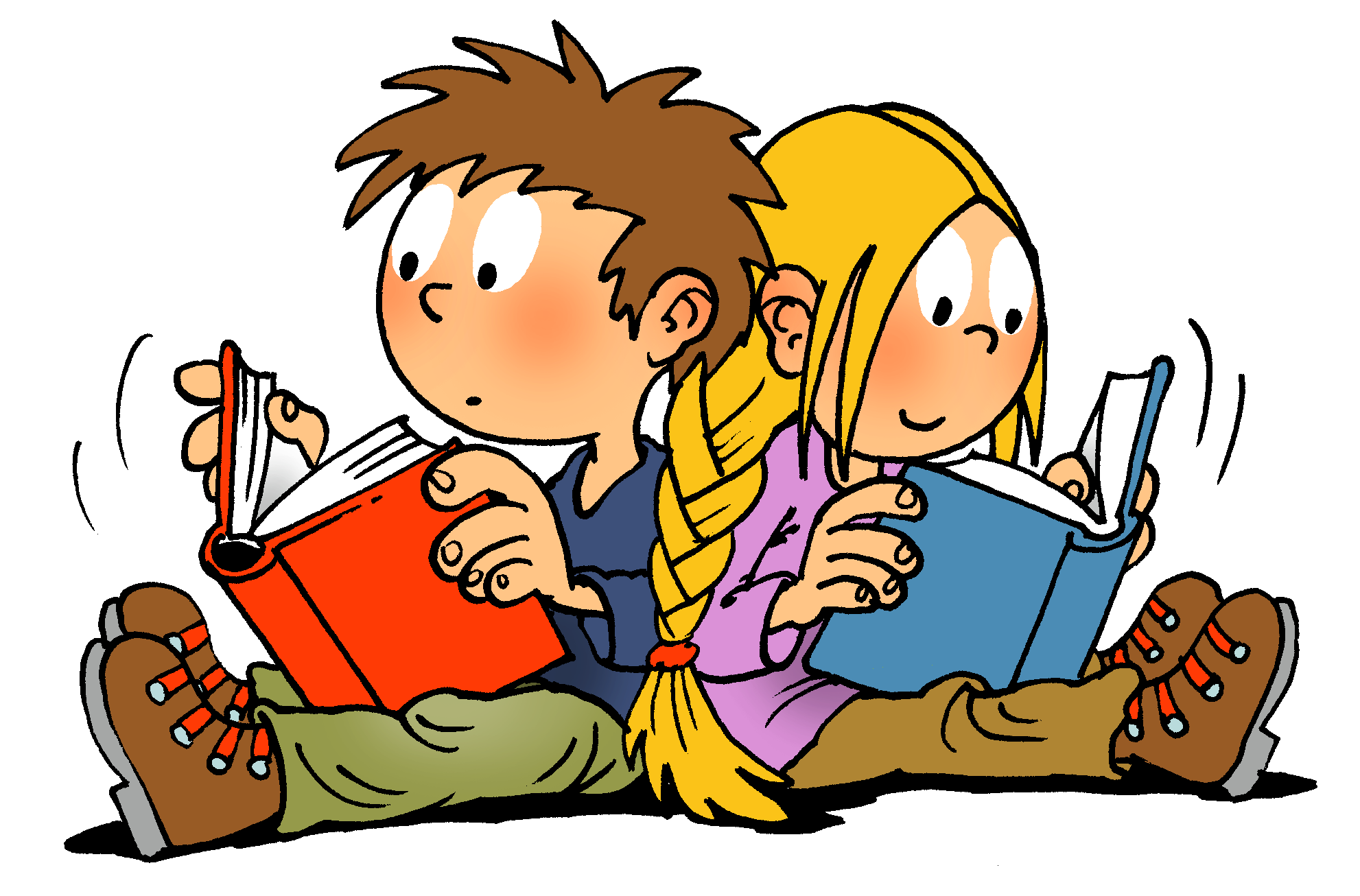 TO MORAŠ VEDETI IN VIDETI, SAJ SI TUDI TI DOMA V GEOPARKU KARAVNKE. 1. OGLEJ SI POSNETEK. Mogoče boš prepoznal koga iz naše šole?
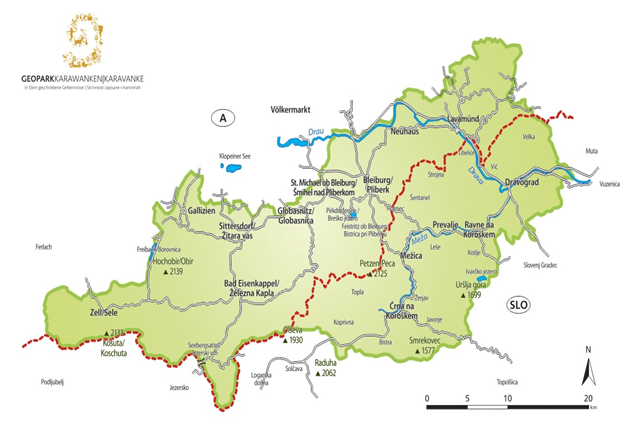 Posnetek te bo popeljal v raznoliko in bogato podzemlje Pece. 
Mežiški rudnik šteje več kot 330 let rudarjenja svinčevo-cinkovega rudnega bogastva, ki je močno zaznamovalo naše kraje, ljudi in naravo. Po zaprtju rudnika so deli rudišča postali zanimivi kot geološka in tehnološka in kulturna dediščina. 
S pestro geološko zgodovino in mineralnim bogastvom privablja obiskovalce iz vseh koncev sveta.
Presenečenje pa je tudi nekdanji rudnik premoga na Lešah – danes skoraj neznan, v času delovanja pa največji premogovnik v Sloveniji. 
Nad njim kraljuje Uršlja gora – botanični rezervat.
Geopark Karavanke – 2. del (24 min)
https://4d.rtvslo.si/arhiv/naravni-parki-slovenije/174677630
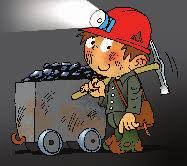 TAKO, SPOZNAL-A SI SVOJE BLIŽNJE IN ŠIRŠE OKOLJE. SI SE KAJ NOVEGA NAUČIL-A?
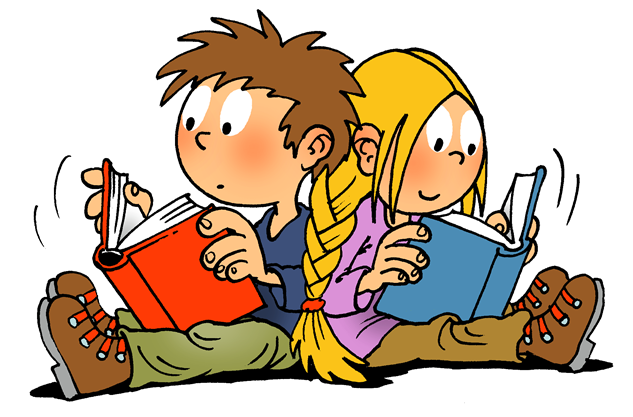 DOVOLJ JE BILO SEDENJA! TREBA SE BO SPREHODITI ali ZAČETI USTVARJATI.
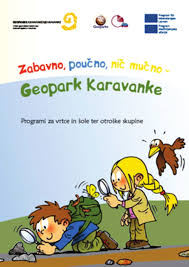 1. AKTIVNOST:USTVARI BIVAK ALI „BUNKER“ ZA GOZDNE ŠKRATE
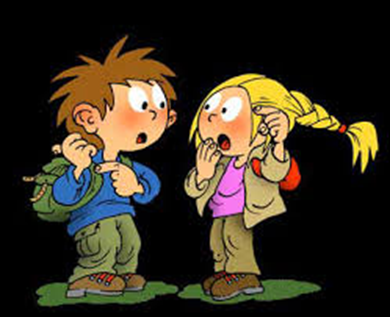 POMLADNI DNEVI SO KOT NALAŠČ, DA V GOZDU ZGRADIŠ BIVAK ZA GOZDNE ŠKRATE. 
PO TLEH NABERI SUHE VEJE IN POSTAVI BIVAK. NAJPREJ Z VEJAMI NAREDI OHIŠJE. POSTAVI JIH V OBLIKI STOŽCA IN JIH NA VRHU ZVEŽI Z VRVJO. NA NJIH NASLONI TANJŠE VEJE. PREKRIJEŠ GA LAHKO TUDI Z VEJAMI, KI IMAJO ŽE LISTE, DA BO V PRIMERU DEŽJA TVOJ BIVAK OSTAL SUH.
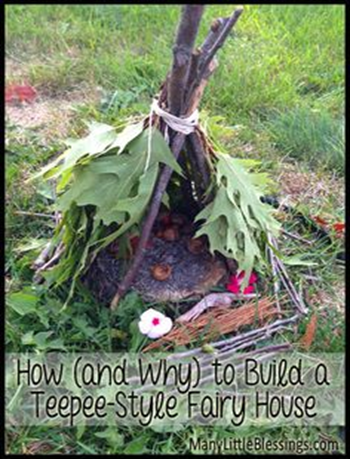 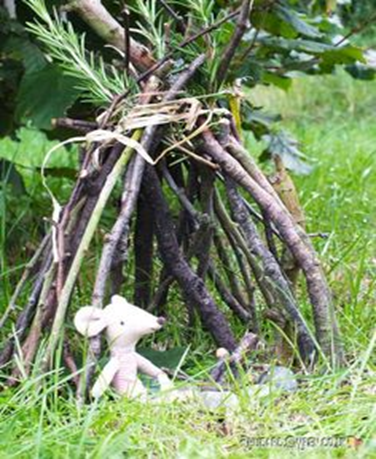 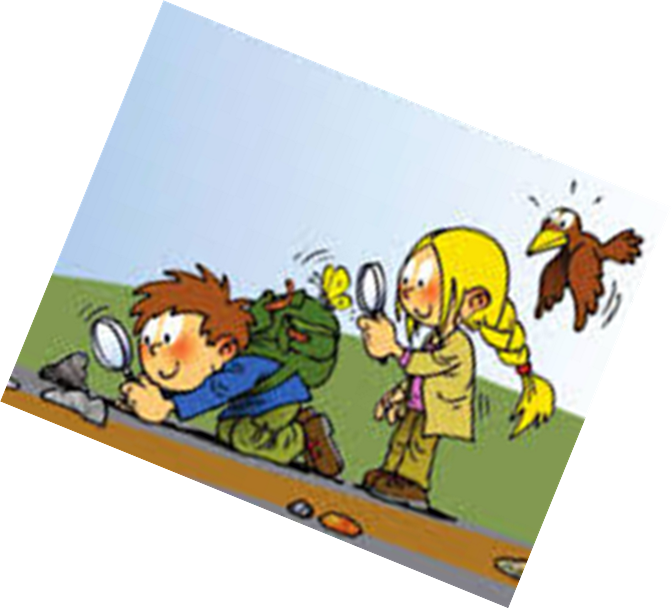 2. AKTIVNOST:Naredi svoj motiv s pomočjo vej, listja, maha, IGLIC, kamenčkoV,…
VSE STVARI NAJDEŠ NA TLEH. DOBRO OPAZUJ. Nekaj idej za lažje ustvarjanje :
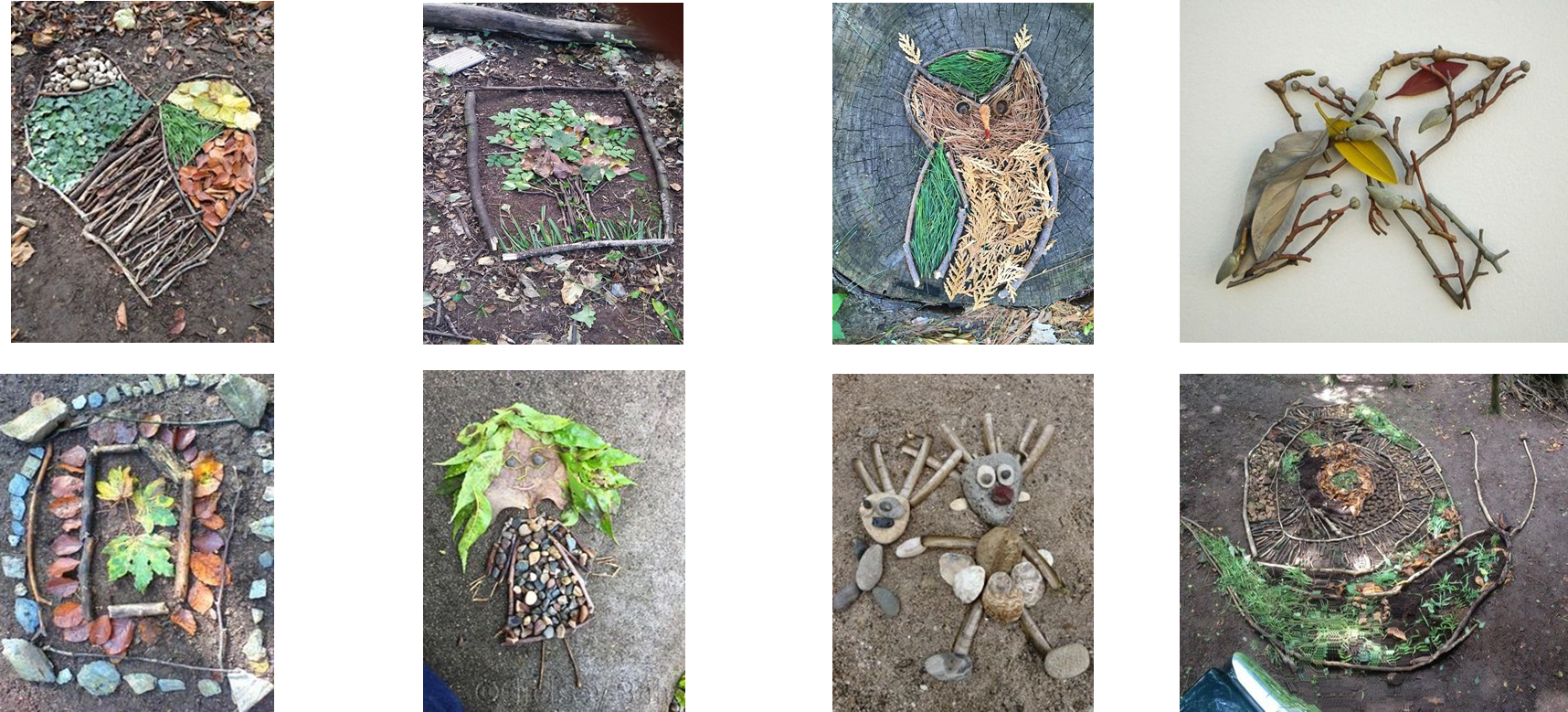 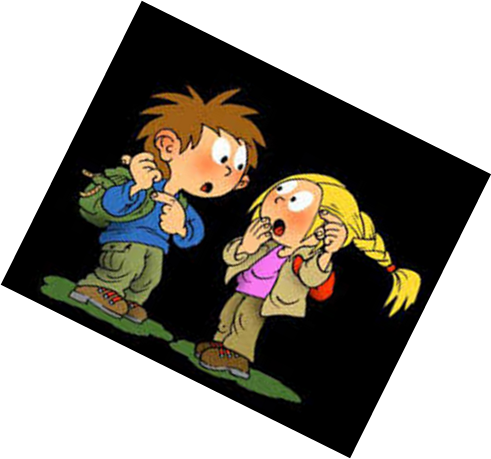 3. AKTIVNOST:Naredi „SLIKO VELIKANKO“ V SVOJI NARAVNI VELIKOSTI
NEKAJ IDEJ ZA LAŽJE USTVARJANJE :
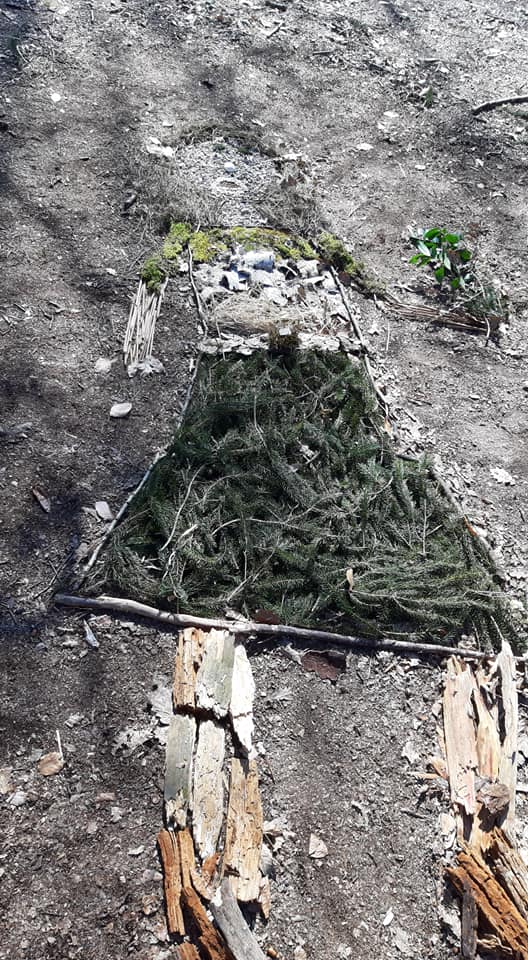 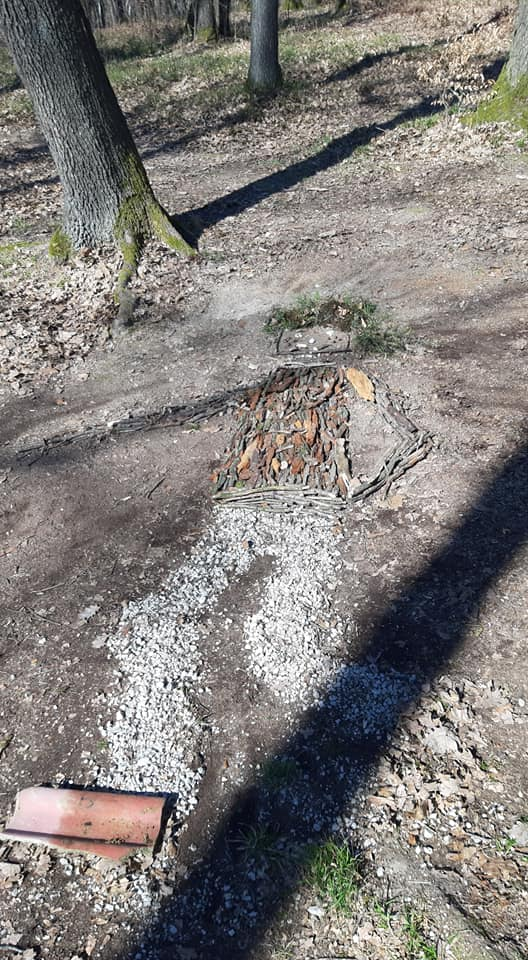 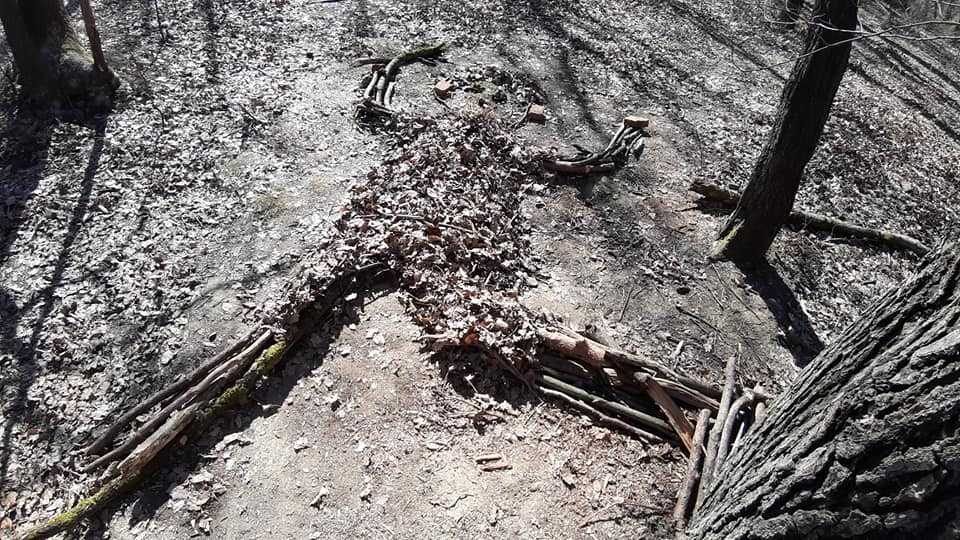 4. AKTIVNOST:ideje za prosti čas…
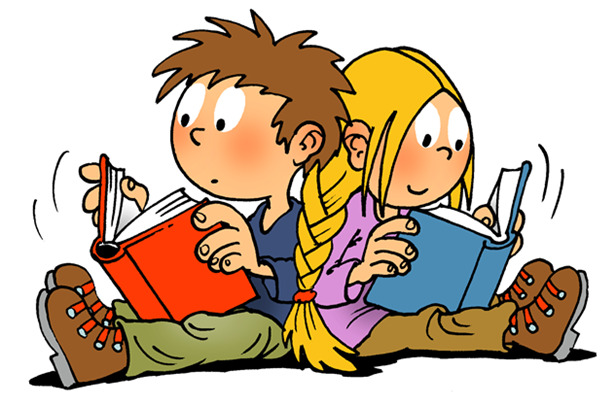 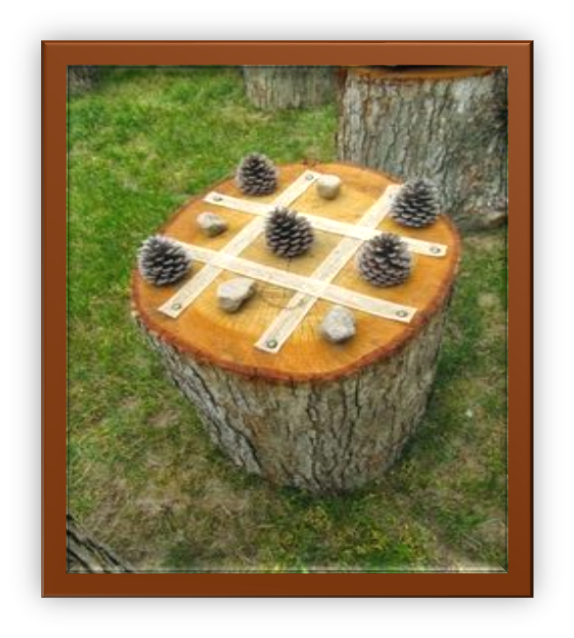 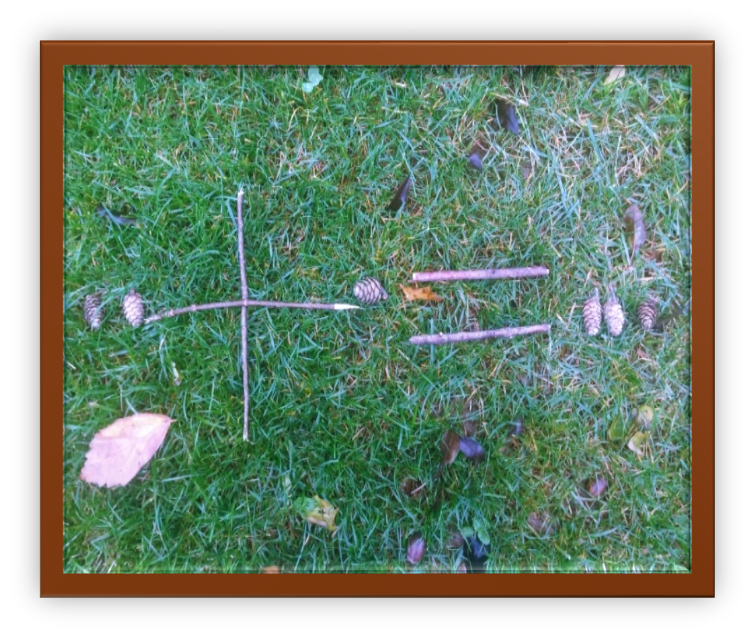 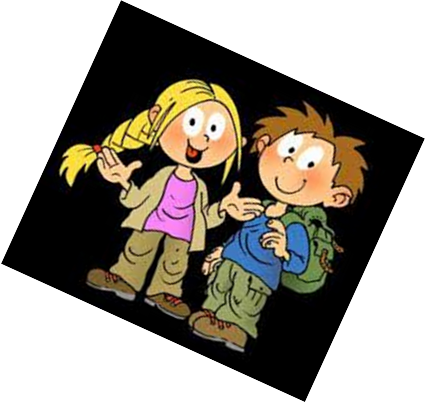 5., 6. in 7. AKTIVNOST:„NAREDI sam“
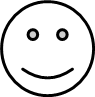 8. AKTIVNOST:„S SVINČNIKOM NA SPREHOD“
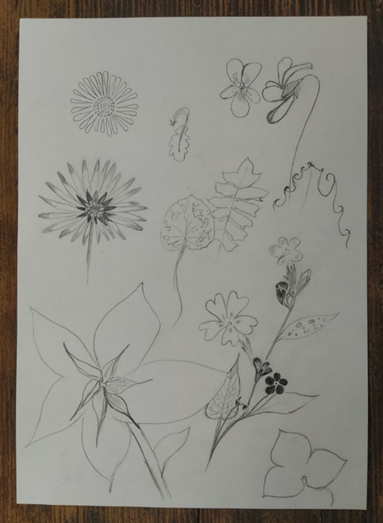 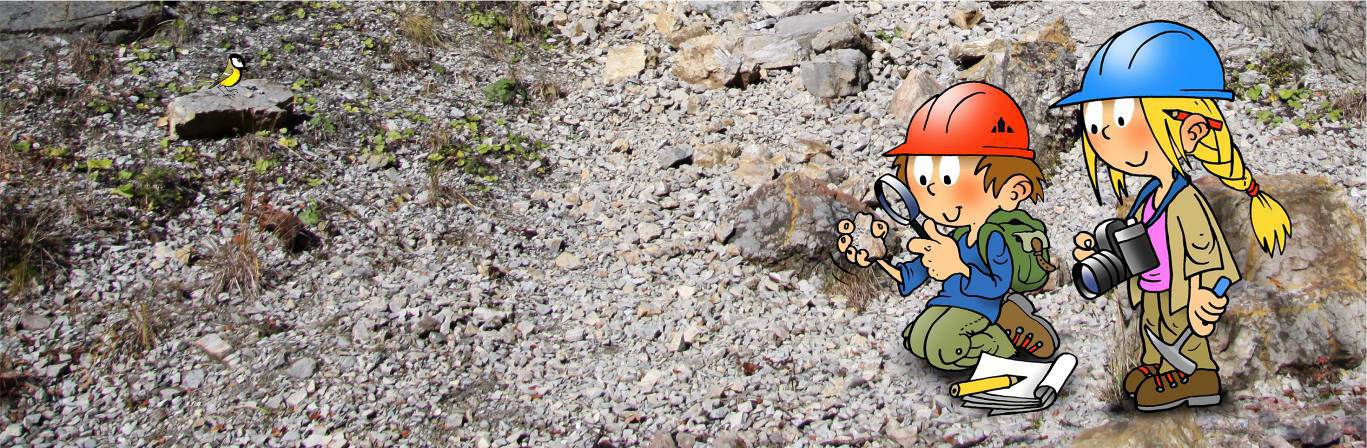 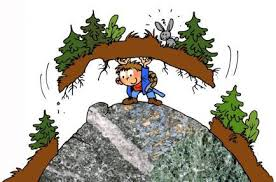 9. AKTIVNOST:„POHOD NA VOLINJAK“
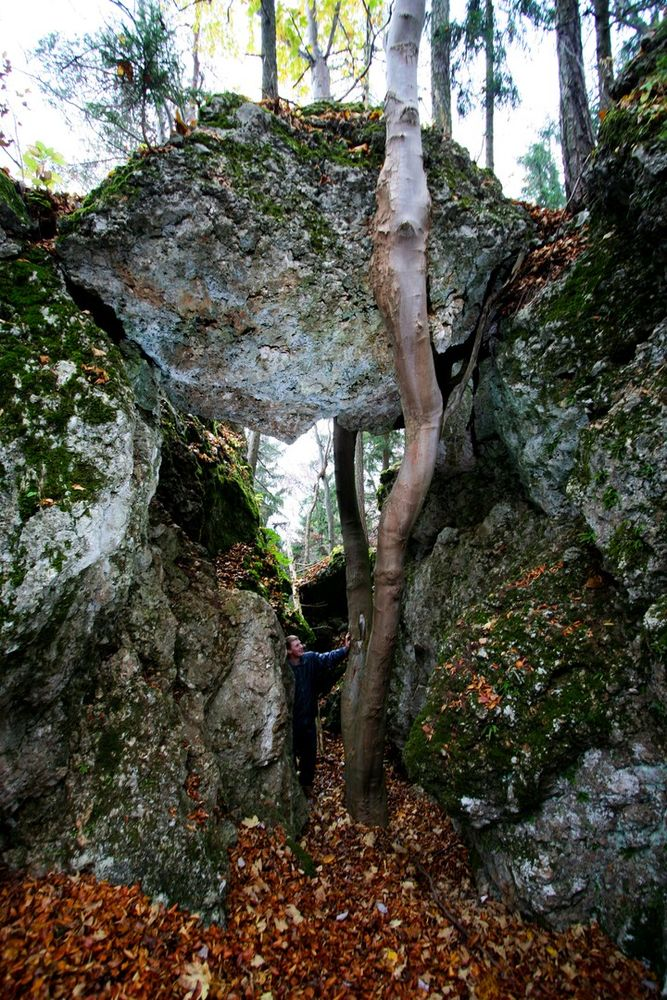 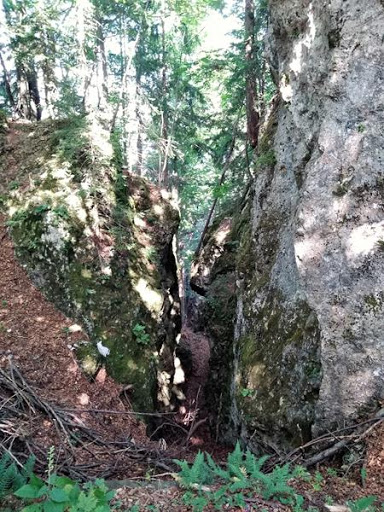 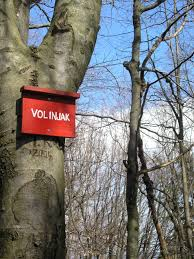 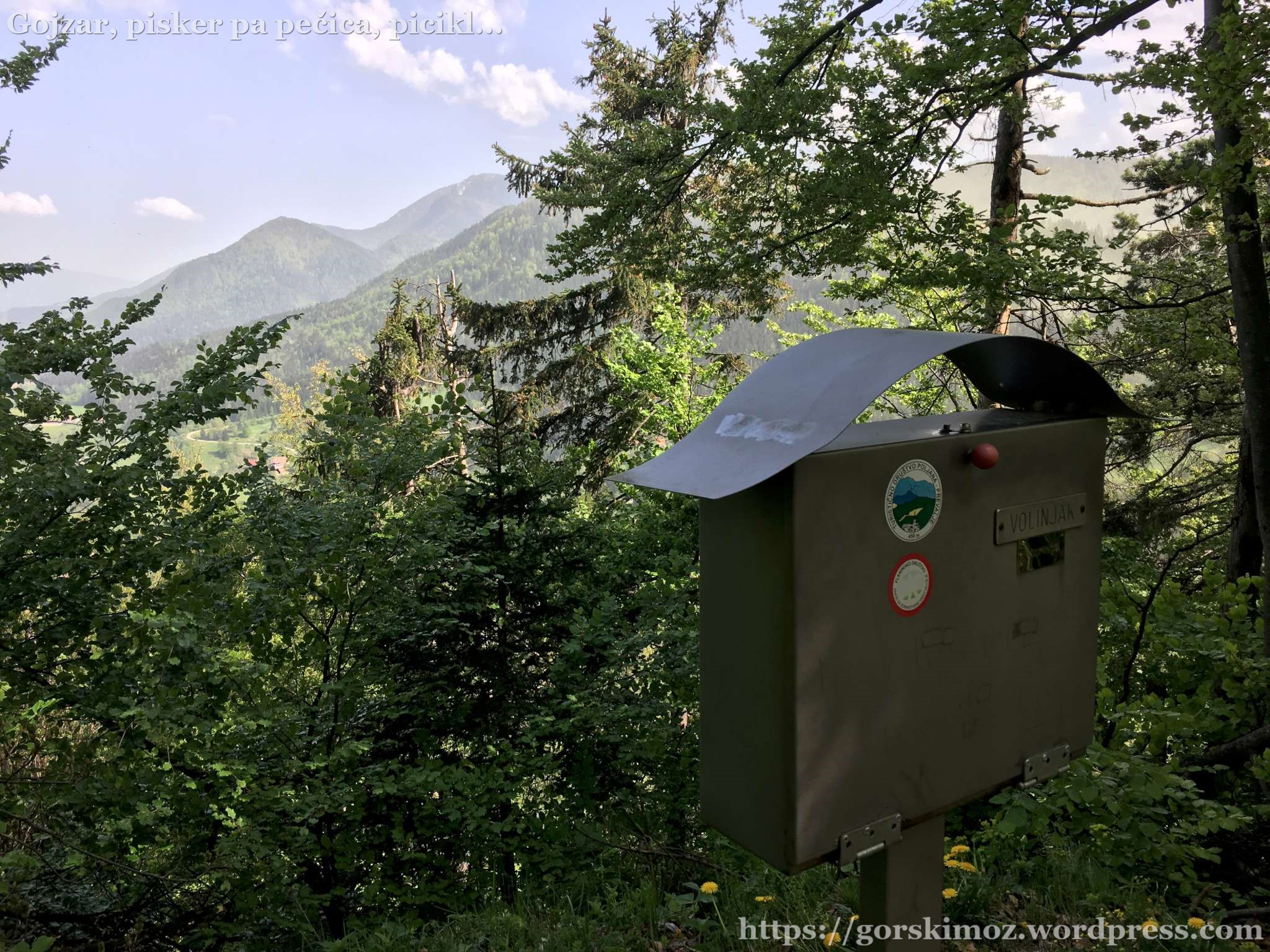 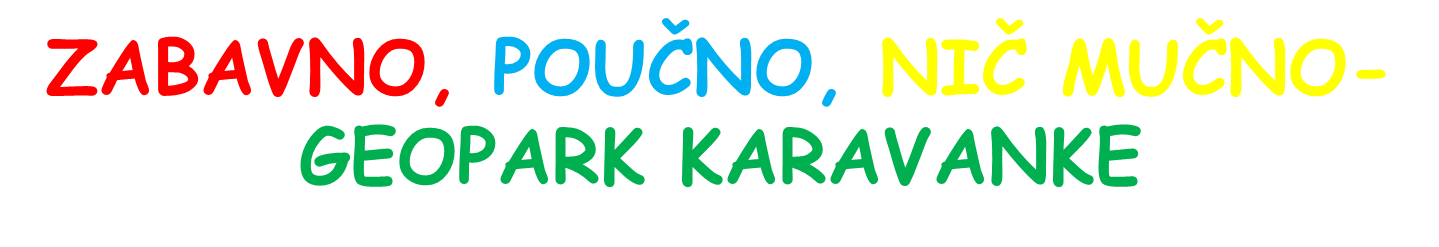 FRANZI, a veš koliko je že ura!
HMH…
A že? 
Pa tako sem užival v današnjem dnevu.
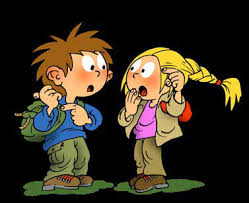 Viri: